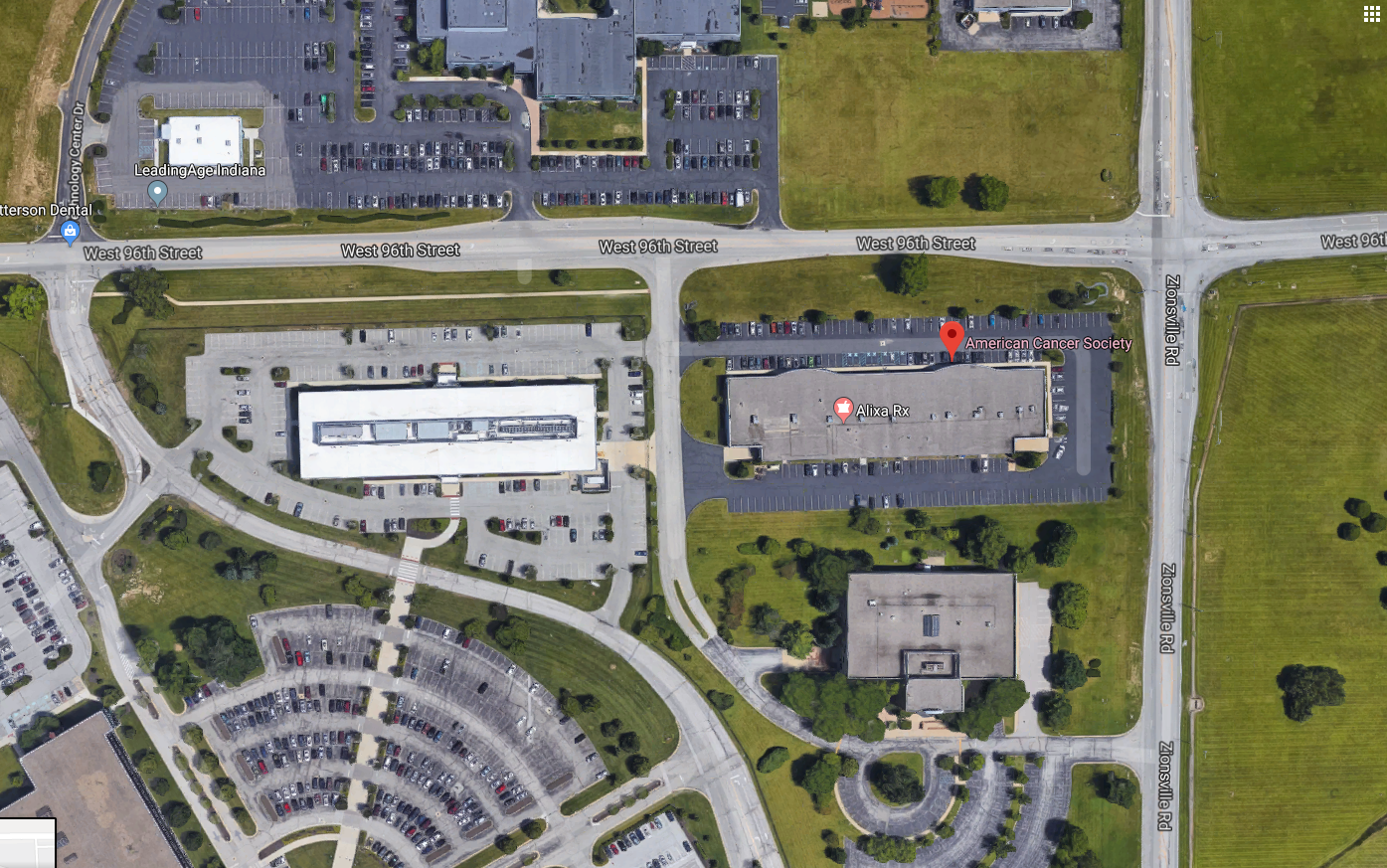 Building 312
5635 W 96th Street
312 Dock
9550 Zionsville Rd
1